The SchoolMIPS CPU Core
Young Russian Chip Architects
Project download link:
https://github.com/MIPSfpga/schoolMIPS

Project documents:
https://github.com/MIPSfpga/schoolMIPS/tree/master/doc
Thanks to
David Harris and Sarah Harris, the authors of the great book “Digital Design and Computer Architecture”. SchoolMIPS is based on the CPU that is described in this book
 the team of the “Digital Design and Computer Architecture” book translators
“Young Russian Chip Architects” Conference Members
Yuri Panchul,  Senior Hardware Design Engineer at Imagination Technologies and MIPS. The author of the SchoolMIPS Idea.
Stanislav Zhelnio, CPU architecture, code and docs
Alexander Romanov, MIEM HSE, CPU architecture, test and port
What is SchoolMIPS?
the simplest CPU core
designed for using in the basic course of digital design and computer architecture
writen on pure Verilog
consider subset of MIPS instructions
Introduction
Microarchitecture: how to implement an architecture in hardware

Processor:
Datapath: functional blocks
	(ALU, Register  File, etc)

Control: control signals
Microarchitecture
Multiple implementations for a single architecture :
Single-cycle: Each instruction executes in a single cycle
Multicycle: Each instruction is broken into series of shorter steps
Pipelined: Each instruction broken up into series of steps & multiple instructions execute at once
The SchoolMIPS CPU
Single-cycle
no Data Memory
The word by word addressing of Instruction Memory
Subset of MIPS Instructions:
R-type instructions (both operands are from RF): addu, or, srl, sltu, subu
I-type instructions (one of operand is a constant):addiu, lui
I-type instructions (branch): beq, bne
Architectural State
Determines everything about a processor :

Program Counter (PC)

Register File (RF)
	with 32 General Purpose Registers (GPR)

memory (instructions, data)
MIPS State Elements
SchoolMIPS: addiu instruction
Step 1: Fetch instruction
SchoolMIPS: addiu instruction
Step 2: Read source operands from RF
SchoolMIPS: addiu instruction
Step 3: Sign-extend the immediate operand
SchoolMIPS: addiu instruction
Step 4: compute the arithmetic operation result
SchoolMIPS: addiu instruction
Step 5: write the result to the Register File
SchoolMIPS: addiu instruction
Step 6: Determine address of next instruction
SchoolMIPS: addu instruction
Read the second operand from Register File
SchoolMIPS: addu instruction
use the register value operand (rt) instead of sign extended value
SchoolMIPS: addu instruction
Write the result to rd (instead of rt)
SchoolMIPS: srl instruction
read the shift amount from instruction
SchoolMIPS: beq instruction
determine address of next instruction
SchoolMIPS: beq instruction
decision to branch or not depending on aluZero
SchoolMIPS CPU
SchoolMIPS Modules
Datapath
Program Counter (PC)
Instruction Memory
Register File
Arithmetic Logic Unit(ALU)
Sign Extending module (Sign Extend)
Adders for calculation the next instruction address (pcNext и pcBranch)
Multiplexors (pcSrc, regDst и aluSrc)
Control
SchoolMIPS Program Counter
// sm_cpu.v (line 33)
sm_register r_pc(clk ,rst_n, pc_new, pc);
…
// sm_register.v (line 3-15)
module sm_register
(
    input                 clk,
    input                 rst,
    input      [ 31 : 0 ] d,
    output reg [ 31 : 0 ] q
);
    always @ (posedge clk or negedge rst)
    if(~rst)
        q <= 32'b0;
	    else
        q <= d;
endmodule
SchoolMIPS Instruction Memory
// sm_cpu.v (line 35-37)
sm_rom reset_rom(pc, instr);
…
// sm_rom.v (line 2-17)
module sm_rom
#(
    parameter SIZE = 64
)
(
    input  [31:0] a,
    output [31:0] rd
);
    reg [31:0] rom [SIZE - 1:0];
    assign rd = rom [a];
    initial begin
        $readmemh ("program.hex", rom);
    end
endmodule
SchoolMIPS Register File
// sm_cpu.v (line 161-182)
module sm_register_file
(
    input  clk,
    input  [ 4:0] a0,
    input  [ 4:0] a1,
    input  [ 4:0] a2,
    input  [ 4:0] a3,
    output [31:0] rd0,
    output [31:0] rd1,
    output [31:0] rd2,
    input  [31:0] wd3,
    input  we3
);
    reg [31:0] rf [31:0];    assign rd0 = (a0 != 0) ? rf [a0] : 32'b0; //for debug
    assign rd1 = (a1 != 0) ? rf [a1] : 32'b0;
    assign rd2 = (a2 != 0) ? rf [a2] : 32'b0;
    always @ (posedge clk)
        if(we3) rf [a3] <= wd3;
endmodule
SchoolMIPS ALU
// sm_cpu.vh (line 11-17)
`define ALU_ADD  3'b000
`define ALU_OR   3'b001
`define ALU_LUI  3'b010
`define ALU_SRL  3'b011
`define ALU_SLTU 3'b100
`define ALU_SUBU 3'b101
SchoolMIPS  ALU
// sm_cpu.v (line 137-159)
module sm_alu (
    input      [31:0] srcA,
    input      [31:0] srcB,
    input      [ 2:0] oper,
    input      [ 4:0] shift,
    output            zero,
    output reg [31:0] result
);
    always @ (*) begin
        case (oper)
            default   : result = srcA + srcB;
            `ALU_ADD  : result = srcA + srcB;
            `ALU_OR   : result = srcA | srcB;
            `ALU_LUI  : result = (srcB << 16);
            `ALU_SRL  : result = srcB >> shift;
            `ALU_SLTU : result = (srcA < srcB) ? 1 : 0;
            `ALU_SUBU : result = srcA - srcB;
        endcase
    end
    assign zero = (result == 0);
endmodule
SchoolMIPS Adders and Sign Extend
//program counter   sm_cpu.v (line 28-31)
wire [31:0] pc;
wire [31:0] pcBranch;
wire [31:0] pcNext = pc + 1;


//sign extension   sm_cpu.v (line 64)
wire [31:0] signImm 
    = { {16 { instr[15] }}, instr[15:0] };




//branch address calculation    sm_cpu.v (line 65)
assign pcBranch = pcNext + signImm;
SchoolMIPS Multiplexors
// next PC mux: branch or +1 (line 32)
wire [31:0] pc_new = ~pcSrc ? pcNext : pcBranch;




// register file address A3 (line 44)
wire [ 4:0] a3 
     = regDst ? instr[15:11] : instr[20:16];



// alu source B (line 68)
wire [31:0] srcB = aluSrc ? signImm : rd2;
SchoolMIPS I-type Instructions
//instruction operation code    sm_cpu.vh (line 21-27)
`define C_ADDIU 6'b001001 // I-type, Integer Add Immediate Unsigned
                          // Rd = Rs + Immed
`define C_BEQ 6'b000100   // I-type, Branch On Equal
                          // if (Rs == Rt) PC += (int)offset
`define C_LUI 6'b001111   // I-type, Load Upper Immediate
                          // Rt = Immed << 16
`define C_BNE 6'b000101   // I-type, Branch on Not Equal
                          // if (Rs != Rt) PC += (int)offset
SchoolMIPS  R-type Instructions
//instruction operation code    sm_cpu.vh (line 19-41)
`define C_SPEC 6'b000000 // Special instructions 
			   // (depends on function field)
//instruction function field
`define F_ADDU 6'b100001 // R-type, Integer Add Unsigned
                         // Rd = Rs + Rt
`define F_OR   6'b100101 // R-type, Logical OR
                         // Rd = Rs | Rt
`define F_SRL  6'b000010 // R-type, Shift Right Logical
                         // Rd = Rs∅ >> shift
`define F_SLTU 6'b101011 // R-type, Set on Less Than Unsigned
                         // Rd = (Rs∅ < Rt∅) ? 1 : 0
`define F_SUBU 6'b100011 // R-type, Unsigned Subtract
                         // Rd = Rs – Rt
`define F_ANY  6'b??????
SchoolMIPS Control Signals (1)
SchoolMIPS Control Signals (2)
SchoolMIPS Control Signals (3)
SchoolMIPS Control Signals (4)
SchoolMIPS Control Signals (5)
SchoolMIPS Control Signals (6)
SchoolMIPS Control Signals (7)
SchoolMIPS Control Signals (8)
SchoolMIPS Control Signals (9)
SchoolMIPS Control Signals (10)
SchoolMIPS Control Signals (11)
SchoolMIPS Control Signals (12)
SchoolMIPS Control Signals (13)
SchoolMIPS Control Signals (14)
SchoolMIPS Control Signals (15)
SchoolMIPS Control Signals (16)
SchoolMIPS Control Signals (17)
SchoolMIPS Control Signals (18)
SchoolMIPS Control Signals (19)
Rs != Rd => no branch
SchoolMIPS Control Signals (20)
Rs == Rd => branch
SchoolMIPS Control Signals (21)
SchoolMIPS ControlBranch Signals
// control unit (line 95-134)
module sm_control
(
    input      [5:0] cmdOper,
    input      [5:0] cmdFunk,
    input            aluZero,
    output           pcSrc, 
    output reg       regDst, 
    output reg       regWrite, 
    output reg       aluSrc,
    output reg [2:0] aluControl
);
    reg branch;
    reg condZero;
    assign pcSrc = branch & (aluZero == condZero);

    always @ (*) begin
    ...
    end
endmodule
SchoolMIPS ControlControl Signals
// control unit (line 95-134)
module sm_control
...
    always @ (*) begin
        //control signals default values
        branch = 1'b0;
        condZero = 1'b0;
        regDst = 1'b0;
        regWrite = 1'b0;
        aluSrc = 1'b0;
        aluControl = `ALU_ADD;
        
	 casez( {cmdOper,cmdFunk} )
           default               : ;
	    { `C_SPEC, `F_ADDU } : begin 
                                      regDst = 1'b1;
                                      regWrite = 1'b1;               
                                      aluControl = `ALU_ADD; 
                                    end
           ...
         endcase
    end
endmodule
SchoolMIPS  and FPGA debug board
SchoolMIPS Programming
ASM
gcc (MIPS toolchain)

 BIN2HEX converter

 synthesis tool (Quartus Prime)

 programmer (Quartus Prime)
ELF
binary
HEX file
SOF file
FPGA
chip
See details in User Manual
MIPS Assembler Program
# program/01_fibonacci/main.S (line 3-13)
          .text
start:     move $t0, $0
           li   $t1, 1
           move $v0, $t1
fibonacci: addu $t0, $t0, $t1
           move $v0, $t0
           addu $t1, $t0, $t1
           move $v0, $t1
           b    fibonacci
ASM
ELF
binary
HEX file
SOF file
FPGA
chip
gcc (MIPS toolchain)
Binary Executable File
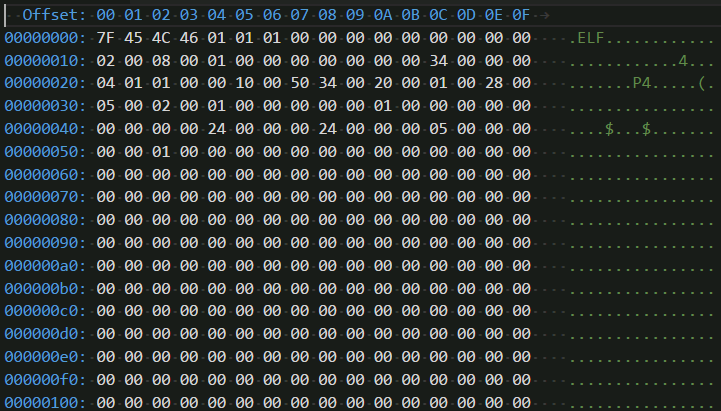 ASM
ELF
binary
HEX file
SOF file
FPGA
chip
BIN2HEX converter
HEX-file
*.v, *.vh
Verilog Sources
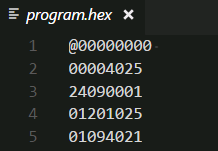 ASM
ELF
binary
HEX file
sm_rom.v
$readmemh (…);
SOF file
FPGA
chip
synthesis tool (Quartus Prime)
FPGA Configuration File
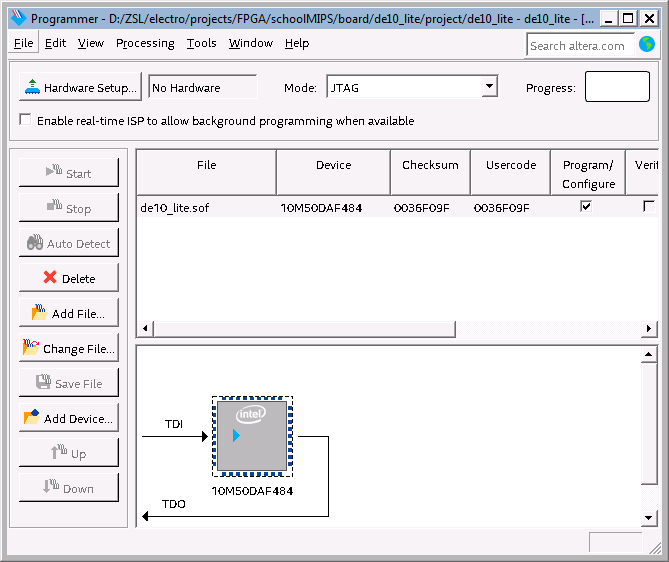 ASM
ELF
binary
HEX file
SOF file
FPGA
chip
Configured FPGA chip on the Debug Board
ASM
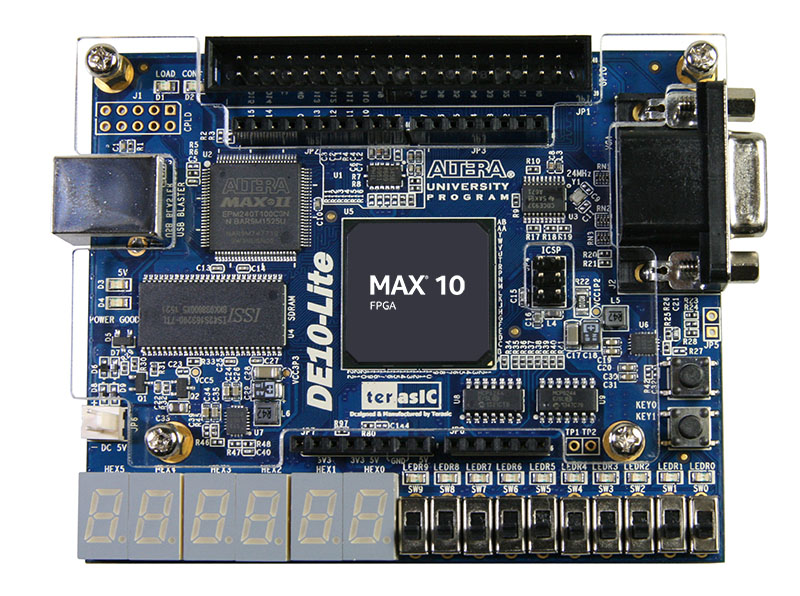 ELF
binary
HEX file
SOF file
FPGA
chip
What is Next?
The great book “Digital Design and Computer Architecture”  by David Harris and Sarah Harris
	The free translation (Russian) can be downloaded from MIPS Academic Community (link)

MIPSfpga – provides the RTL source code of the MIPS microAptiv UP core for implementation on an FPGA (including SoC and Labs). This core is a member of the same microcontroller family found in many embedded devices, including the popular PIC32MZ & PIC32MK microcontrollers from Microchip and the Artik 1 from Samsung (link)
Thank you!
Your questions?